KAPITOLA 2: Prostředí distribuční logistiky na poslední míli
LEKCE 5: Environmentální a společenské dopady logistiky na poslední míli
Kapsle
2.5.3
Operace a modely reverzní logistiky
1
Tematicky předcházející kapsle :
1.2.1, 1.2.2, 1.2.3, 1.2.4, 1.2.5, 1.2.6, 1.2.7, 1.2.8, 1.3.1, 1.3.5
Související kapsle :
Spojený s tématem kapsle 2.5.1, 2.5.2, 2.5.4 and 2.5.5.
Autoři:
PROSPEKTIKER & SUSMILE Consortium
2
Cíl kapsle
Cílem této kapitoly je představit téma zpětné logistiky prostřednictvím přehledu dvou dokumentů. :
Průvodce zpětnou logistikou: Jak funguje, typy a strategie
Zpráva vysvětlující, jak lze získat hodnotu prostřednictvím zpětné logistiky v kontextu oběhového hospodářství.
3
Obsah
Průvodce zpětnou logistikou: Jak funguje, typy a strategie
Úvod do modelu vyspělosti zpětné logistiky
4
Pokyny k dokumentu, revize zdroje
Distribuce na poslední míli se týká nejen doručování zboží, ale také vrácení výrobků které se dostanou zpět do skladu nebo k výrobci. Tyto procesy vracení nebo recyklace vyžadují zpětnou logistiku. Zpětná logistika je typ řízení dodavatelského řetězce, který zajišťuje přesun zboží od zákazníků zpět k prodejcům nebo výrobcům. 

Po prostudování dokumentárních zdrojů této kapsle bude žák schopen:
Vyjmenujte hlavní typy reverzní logistiky
Uvědomte si problémy zpětné logistiky
Určete hlavní strategie, které je třeba provést k překonání těchto problémů.
pochopení významu zpětné logistiky v oběhovém hospodářství
Porozumět některým požadavkům a důsledkům zpětné logistiky a klíčovým faktorům úspěchu.
5
1. Průvodce zpětnou logistikou
Tento článek vysvětluje, co je to zpětná logistika, jaké jsou typy procesu, který se s tím pojí, kroky, benefity, výzvy a jak využít zpětnou logistiku k vytváření hodnoty. 

Témata dokumentu zahrnují : 
Vysvětlení zpětné logistiky krok za krokem
Šest strategií pro optimalizaci zpětné logistiky
Zpětná logistika a zásobovací řetězec
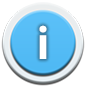 Zdroj (stránka v EN): ORACLE NETSUITE. (2021). Průvodce zpětnou logistikou: Jak funguje, typy a strategie: https://www.netsuite.com/portal/resource/articles/human-resources/reverse-logistics.shtml
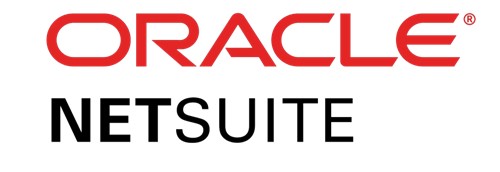 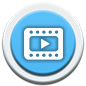 Zdroj (video v EN): Podívejte se na souhrnné video https://youtu.be/tfSxGyofADM
6
2. Úvod do modelu vyspělosti zpětné logistiky
Tento dokument programu Cirkulární ekonomika 100 (ve spolupráci se skupinou Deutsche Post DHL a Cranfieldskou univerzitou) představuje model vyspělosti zpětné logistiky, který poskytuje plán, jak se vypořádat s výzvami zpětné logistiky a navrhnout účinné programy řízení návratnosti. Tento model je cenným příspěvkem k začleňování oběhového hospodářství, protože zpětná logistika je klíčovým krokem při zachycování hodnoty zboží s ukončenou životností a usnadnění pilířů oběhového modelu, kterými jsou opětovné použití a recyklace.
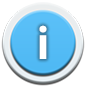 Zdroj (pdf v EN): Program Cirkulární ekonomika 100 (iniciativa Nadace Ellen MacArthur). (2016). Waste not, want not (Neplýtvej, nechceš). Zachycení hodnoty oběhového hospodářství prostřednictvím zpětné logistiky. Úvod do modelu vyspělosti zpětné logistiky: https://www.dpdhl.com/content/dam/dpdhl/en/media-center/media-relations/documents/2018/circular-economy-reverse-logistics-maturity-model-042016.pdf
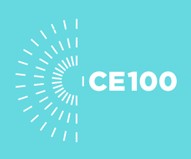 7
Cvičení
Vzpomeňte si na poslední výrobek, který jste vrátili, a položte si následující otázky: 

Jak se tento návrat podařil?
Jaký typ zpětné logistiky byl podle vás použit?
Přemýšlejte o zásilce a cestě, kterou podle vás prošla zpět k výrobci nebo prodejci.
Myslíte si, že v tomto procesu byla vytvořena hodnota?
Jak by se podle vás dal tento proces optimalizovat?
Co se podle vás stalo s výrobkem poté, co jej prodejce obdržel?
8